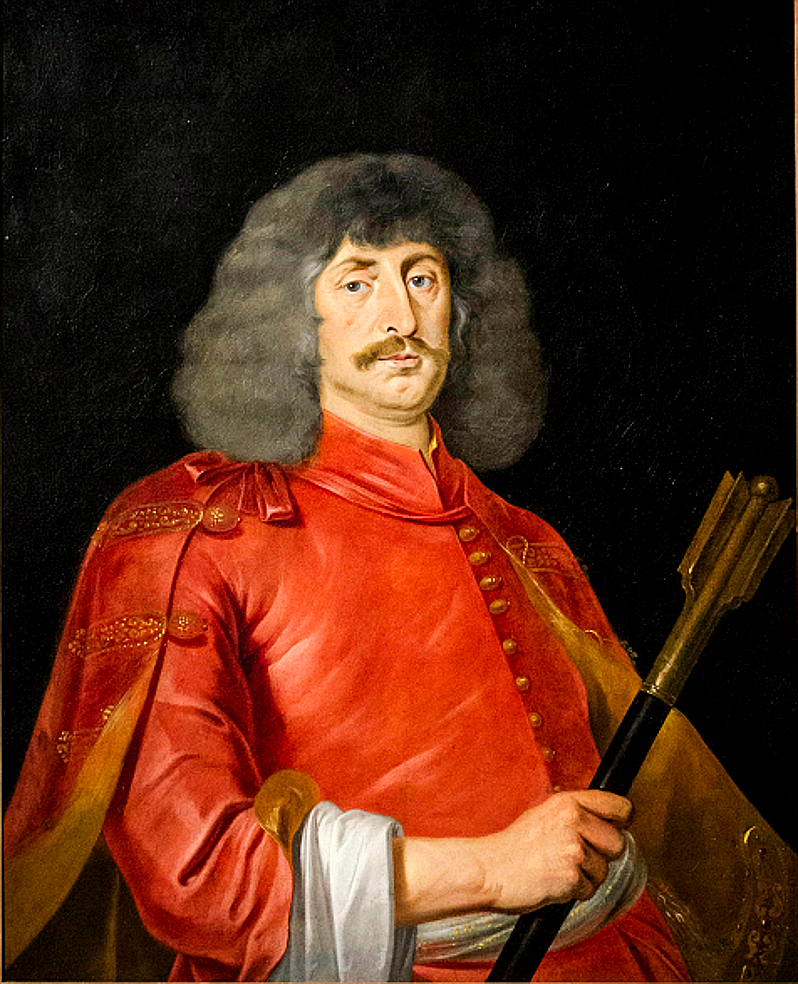 A barokkirodalom
Kép: hu.wikipedia.org
hu.wikipedia.org
A barokk irodalom jellemzői
Túlzások „Ezerszer mondtam már.”
Halmozások „Nem várhatok, nem várhatok, Nem várhatok, mert sietek, Nem várhatok, nem várhatok. Akarom, hogy szeressetek Akarom, tisztán lássatok, Akarom, hogy szeressetek.”
Ellentétek szegény-gazdag, jó-rossz, jószívű-gonosz
Emelkedett hang
Nagy terjedelmű művek, monumentális kompozíciók
Legfontosabb barokk irodalmi műfaj: EPOSZ
A barokk EPOSZ
eposz: kötött (=szigorú, nem szabad) versformájú nagyepikus irodalmi műfaj; olyan hősköltemény, amelynek főszereplője hérosz (=hős), félisten.

eposzi kellékek: 


invokáció: segélykérés
propozíció: tárgymegjelölés
in medias res: a dolgok közepébe vágó kezdés
enumeráció: seregszemle
állandó jelző
csodás elem / isteni közbeavatkozás
Mi volt ebben az időszakban Magyarországon?
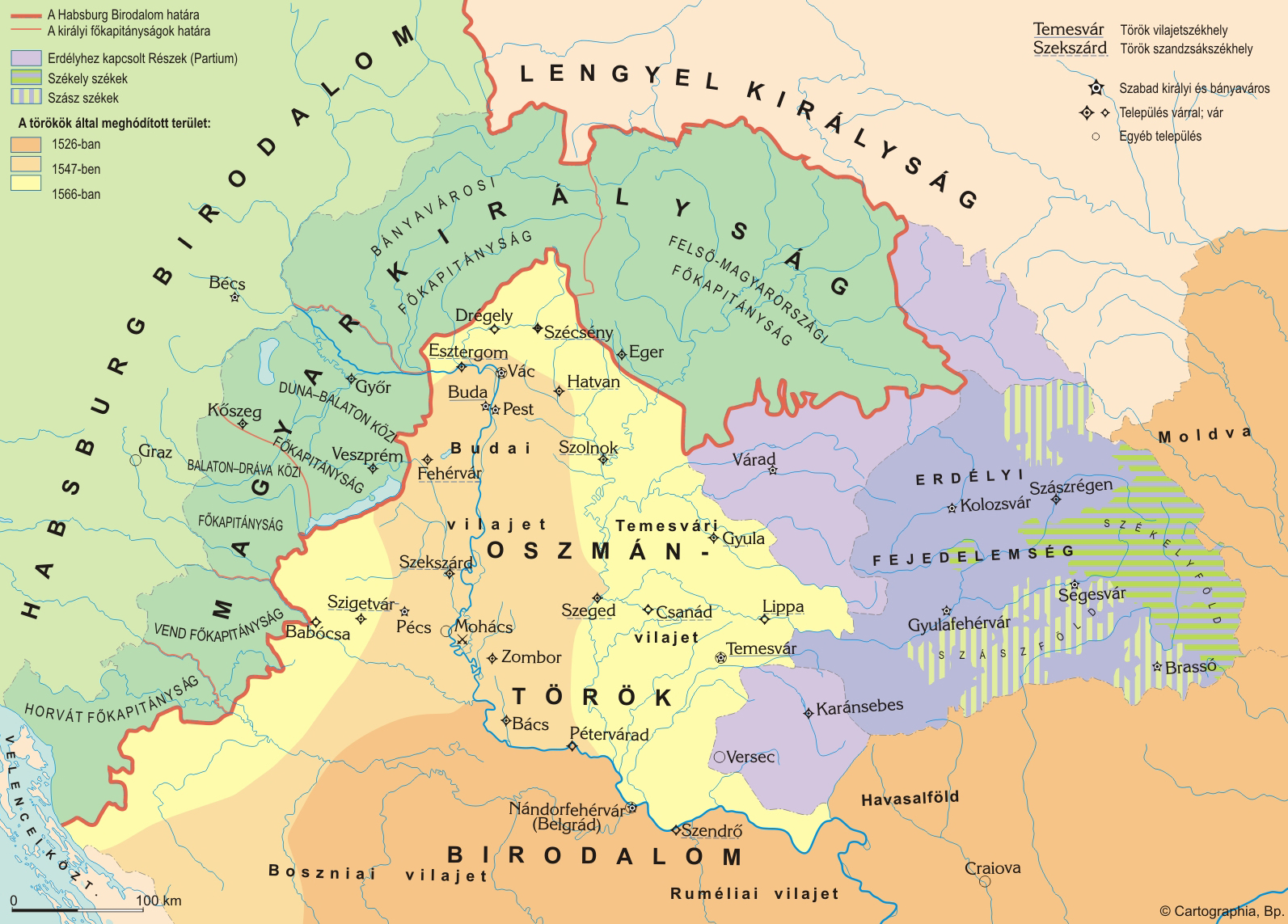 3 részre szakadt MagyarországTörök hódoltság: 1541-1686 / 1699
Kép: hu.wikipedia.org
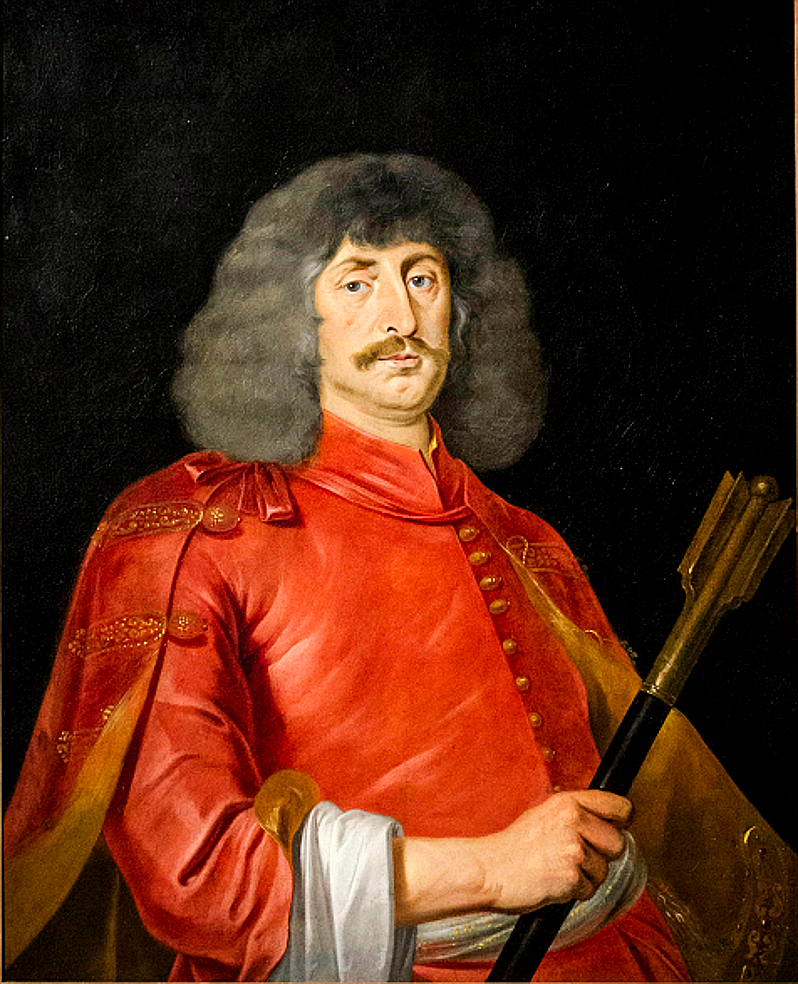 Zrínyi Miklós1620 – 1664
hu.wikipedia.org
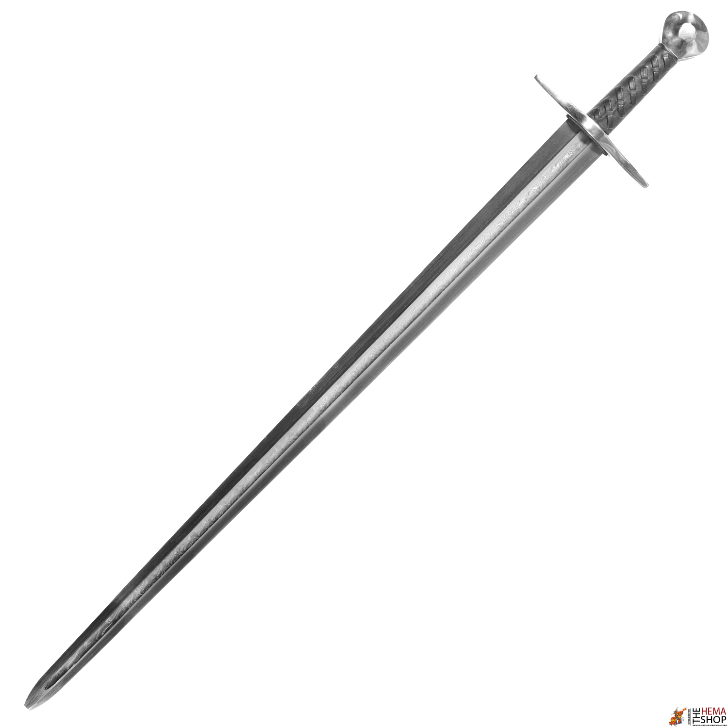 Zrínyi MiklósKöltő És Hadvezér
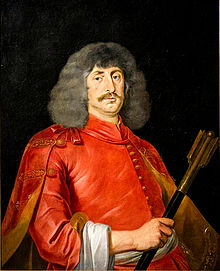 „Nem írom pennával, / Fekete téntával,De szablyám élivel, / Ellenség vérivel,Az én örök híremet.”

Zrínyi Miklós epigrammája
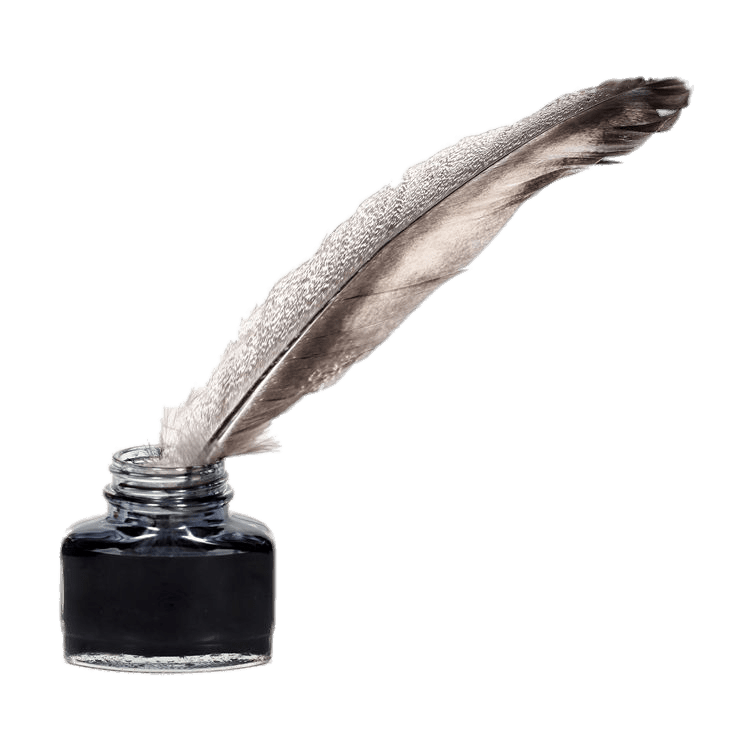 Képek: hu.wikipedia.org
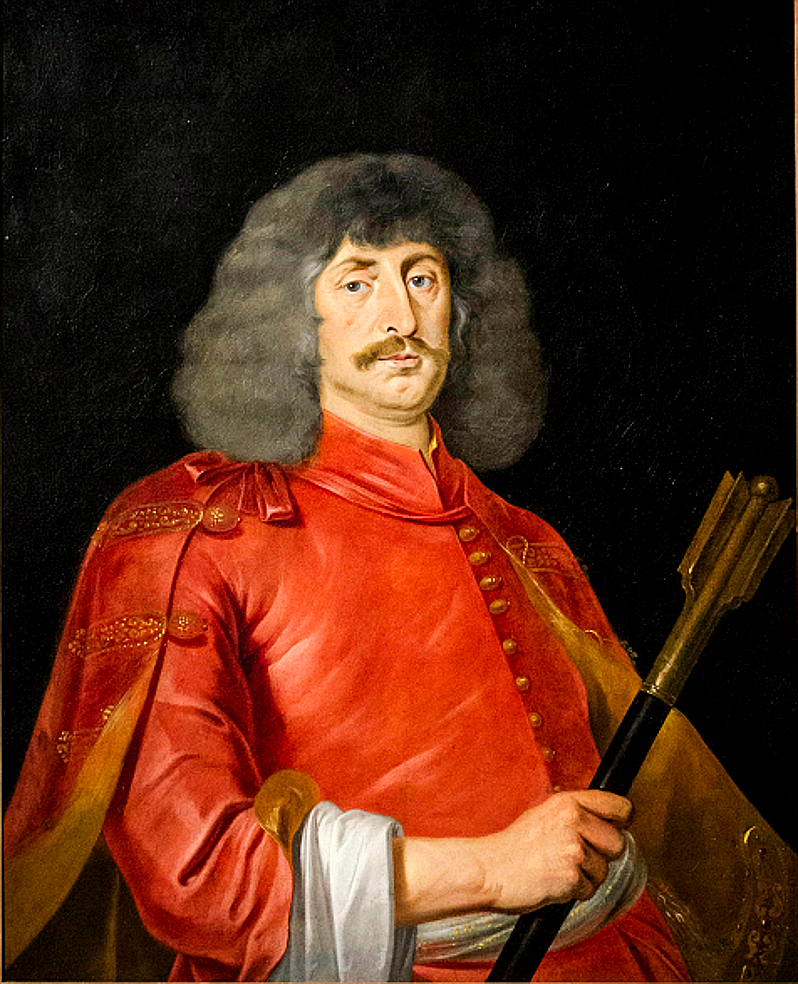 1620-ban született a muraközi Csáktornyán – dalmát nemesi családban. Az 1566-os szigetvári hős Zrínyi Miklós dédunokája.  Beszélt horvátul, magyarul, latinul, olaszul, németül és törökül.Célja a török (=oszmán) kiűzése (=elküldése) Magyarországról.Sok hadtudományi munkát írt.Pl. Az török áfium ellen való orvosság ? Mi lehet az áfium?1664-ben Csáktornya mellett egyvadászat során halálos baleset érte.
Kép: hu.wikipedia.org
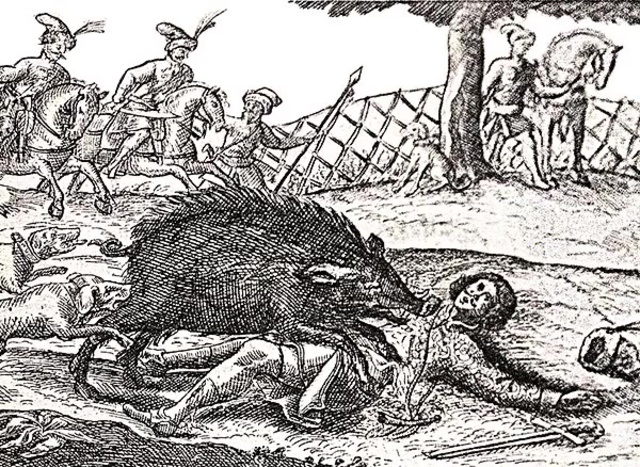 1664-ben Csáktornya mellett egyvadászat során halálos baleset érte. 

 Ez egy vaddisznó.
Kép: hu.wikipedia.org